Sample Course
Using ADC’s eLearning Template
Your course ID and Name / your name here
To see or add additional slide layouts not shown here: go to Insert then click on the drop down arrow beside New Slide
Sample agenda
Agenda item A 
Agenda item B	
Agenda item C
Sample Heading
Sample Content
Lorem ipsum dolor sit amet, consectetur adipiscing elit. Phasellus ante diam, luctus in risus at, porta sagittis nisi. Praesent feugiat vitae sem non consectetur. Nam dapibus non ipsum finibus hendrerit.
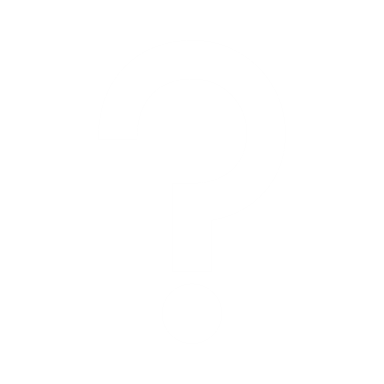 Pose a question to your students
Video
Short description of video
Add url here
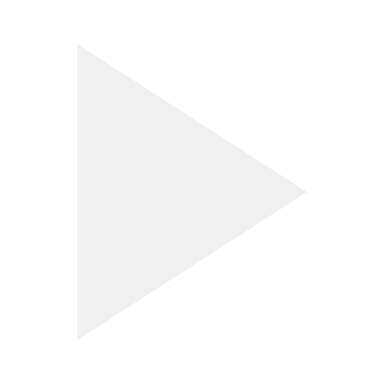 Sample section slide
Sample Heading
Heading B
Heading A
Item 1
Item a
Item b
Item i
Item ii
Item 2
Item 3
Lorem ipsum dolor sit amet, consectetur adipiscing elit. Aliquam iaculis mi sit amet massa iaculis, id pellentesque nisl pellentesque. Nullam hendrerit feugiat finibus.
Sample Heading
Lorem ipsum dolor sit amet, consectetur adipiscing elit. Phasellus ante diam, luctus in risus at, porta sagittis nisi. Praesent feugiat vitae sem non consectetur. Nam dapibus non ipsum finibus hendrerit.
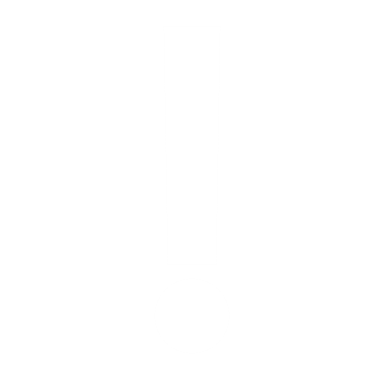 Something important to highlight
Mount Royal University Campus
Additional Graphics - Instructions* Remember to delete this slide when you have finished your presentation
Copy and paste the following information boxes to use in your course. You will need to manually adjust the sizing to accommodate your content. 

Click on the edge of an information box, then press and hold Shift to drag a corner for overall resizing. 

Click within an information box to select specific elements for editing, resizing, or colour adjustments. Ungrouping may make it easier to edit, just regroup all objects when you are done.
To ungroup:
 Right-Click on a box
 Select the Group command
 Click Ungroup
To regroup:
 Press and hold Control then click on all objects to be regrouped
 Right-Click to select the Group command
 Click Group
Additional Graphics* Remember to delete this slide when you have finished your presentation
Podcast
Use this box to highlight a podcast
Follow
Use this box to highlight a link
Activity
Use this box to highlight an activity
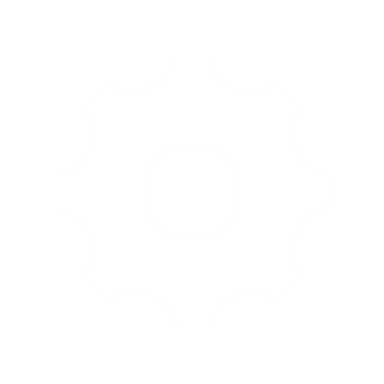 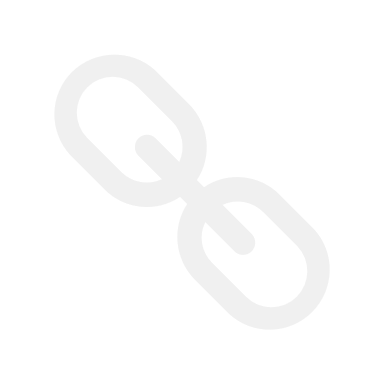 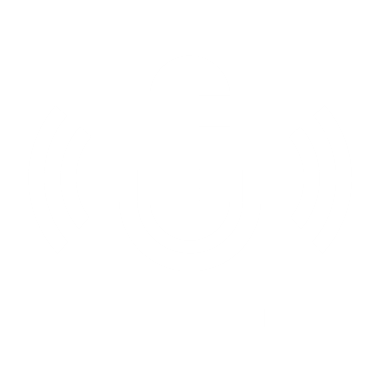 Listen
Use this box to highlight audio
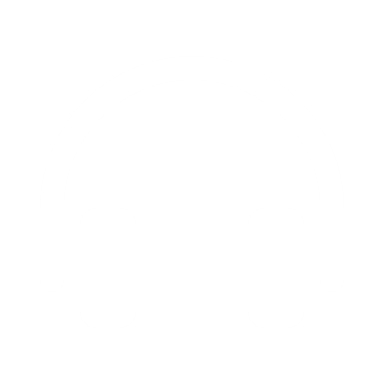 Video
Use this box to highlight a video
Reading
Use this box to highlight a reading
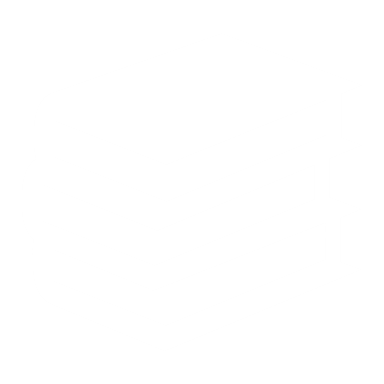 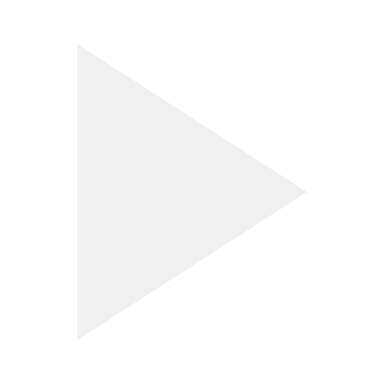 Additional Graphics* Remember to delete this slide when you have finished your presentation
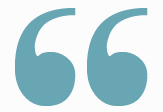 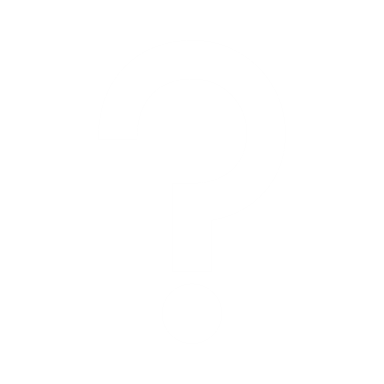 Insert your quote here
Add your text here
— Author Name
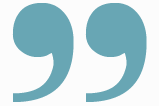 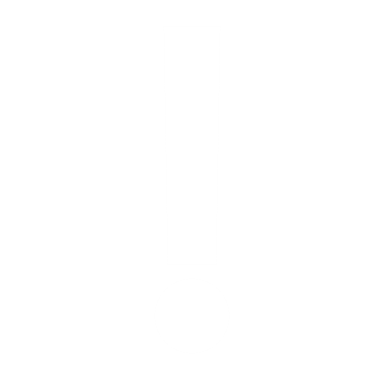 Add your text here
Theme Colours* Remember to delete this slide when you have finished your presentation
Background, heading, and text colour
#003352
#002942
#225A60
#4C8331
#3D2351
#860841
#C55A11
#B28812
Accent colours